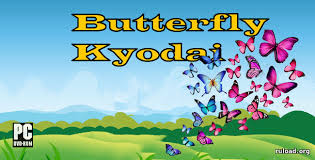 Создатель игры: Гончарова Т.С.
Правила игры в маджонг «Бабочки»
 Для прохождения уровня необходимо на  поле  находить одинаковых  бабочек.
Старт
Далее
Меню
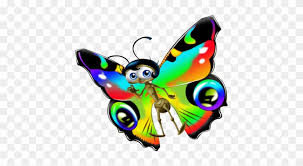 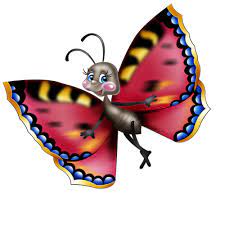 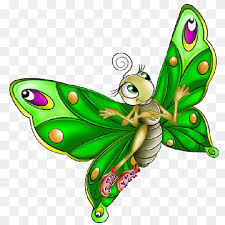 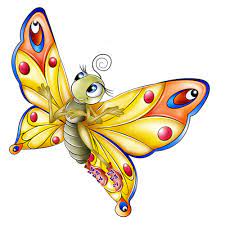 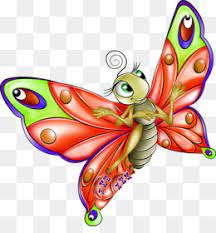 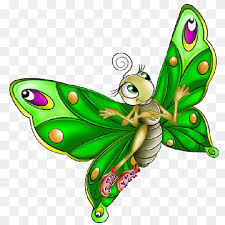 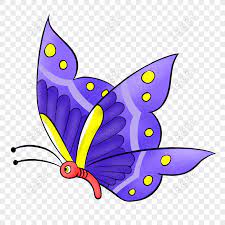 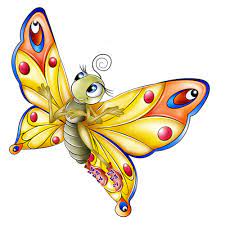 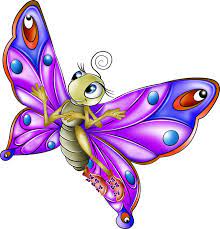 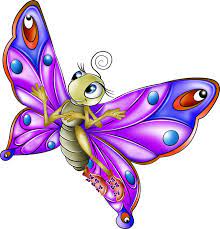 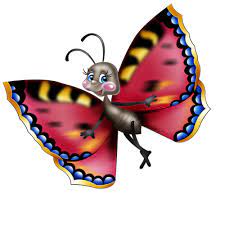 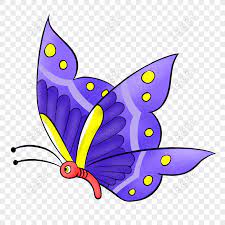 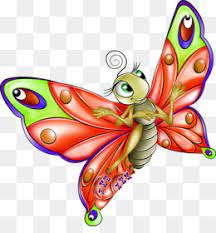 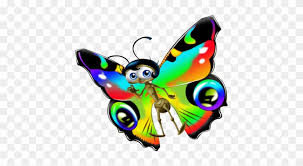 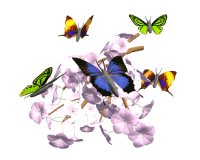 спасибо